МБДОУ Починковский детский сад №6
Творческий коллектив «Ребята»
Луцын Серёжа 6л. 7м.
Голопятов Женя 6л. 6м.
Куликов Юра 6л.

Номинация «О спорт, ты-мир!»
Название: «Россия- вперёд!»

Руководитель: Балдаева Е. В.
Как-то зимнею порою, посмотрев олимпиаду в Сочи, воодушевлённые победой наших лыжников в марафоне 50 км, решили мы создать картину на снегу. Для этого развели акварельные краски в воде, приготовили кисточки и распылители.
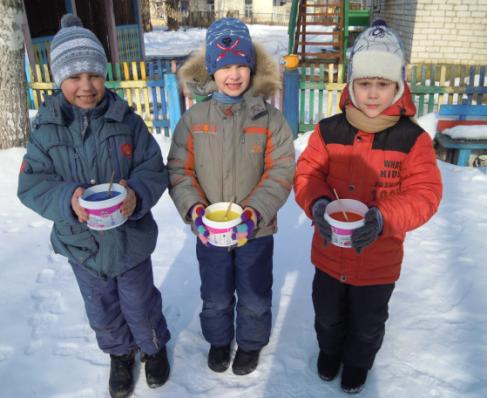 Придумали сюжет, наметили изображение и принялись за дело.
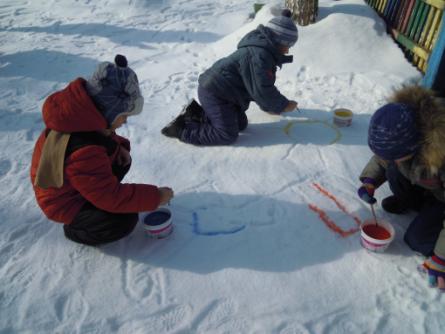 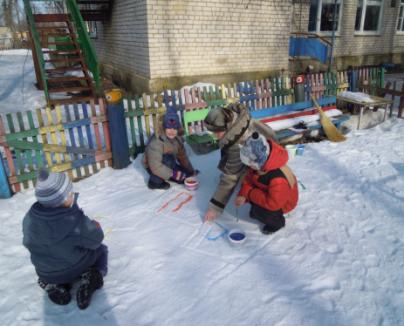 Серёжа любит солнышко. С него-то он и начал.
Юра старательно принялся выводить российский флаг.
Женя мечтает стать олимпийским чемпионом в лыжных гонках в 2026 году, а пока он рисует себя на снегу.
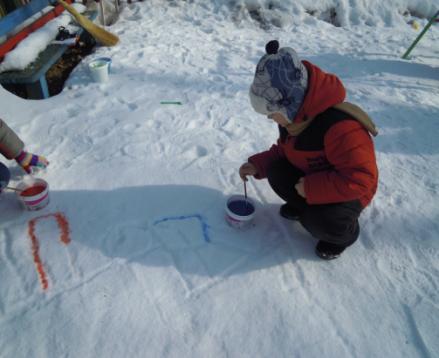 Работаем мы дружно. И даже солнышко в небе нам улыбается.
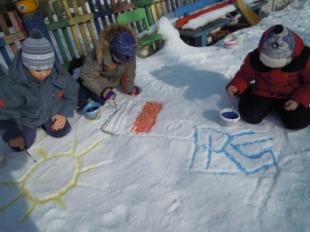 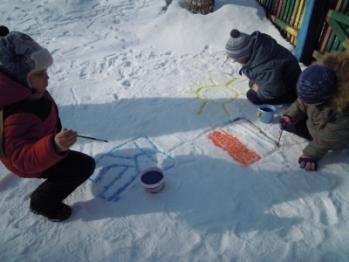 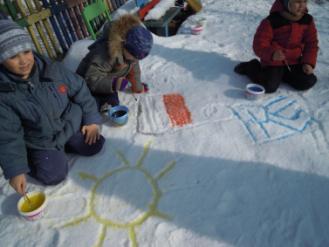 После того, как кисточкой вывели контуры, мы приступили к работе с распылителем.
Работа была сложной, но постепенно из отдельных элементов складывалась картина.
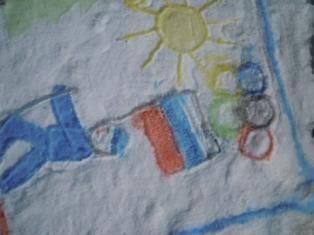 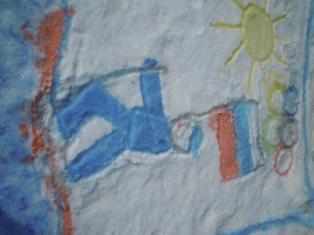 Вот что у нас получилось!
Спасибо за внимание!
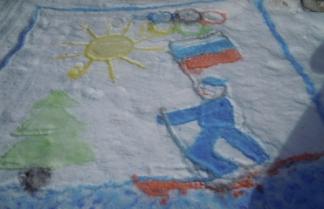 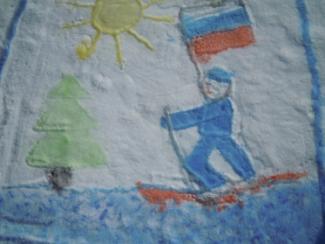 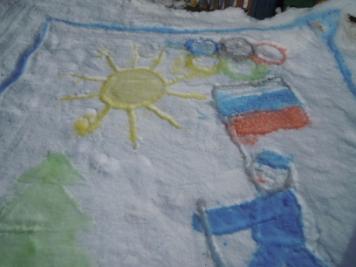